ЛинорезСончогледи
Ликовно образование
VIII одд 
ОУ„Гоце Делчев“ Битола
Ликовен педагог Кристина Стојанова
kristina140476@yahoo.com
Според тоа во каква техника ја печатиме графиката можеме да ја поделиме на длабок,висок, рамен, пропустлив и комбиниран печат.          Линорезот е висок печат затоа што матрицата се длаби, но бојата, со валјак се нанесува на високите, испакнати површини, а вдлабнатите делови остануваат бели.         Постапката на изработка на линорезот од скица до отпечаток можете да ја видите на следните видеа:https://www.youtube.com/watch?v=udN-CVIzKXMhttps://www.youtube.com/watch?v=ZhtnSImHauA
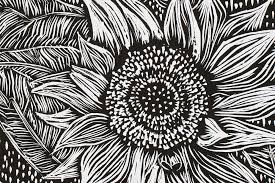 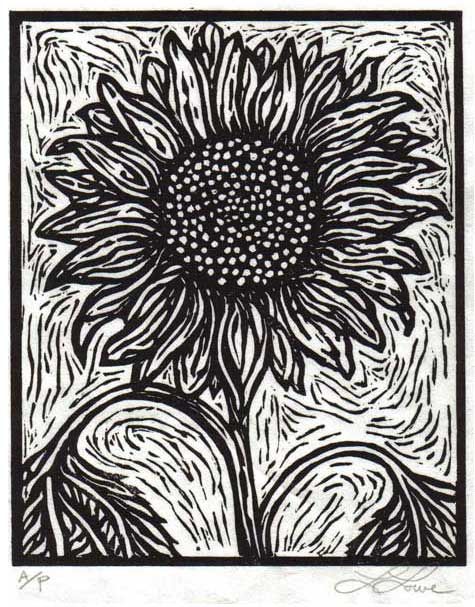 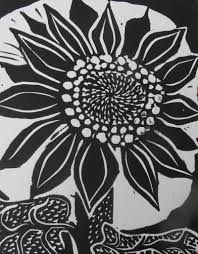 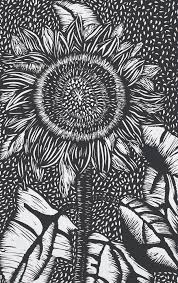 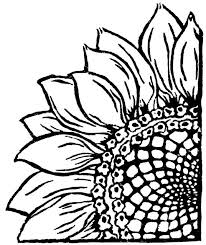 Цел: Да изработиме графика – линорез почнувајќи од скица па до отпечаток;Мотив: Сончогледи;Материјали и техники: Хартија, индиго, линолеум, глета;